Школьный спортивный клуб«Олимпийские надежды»
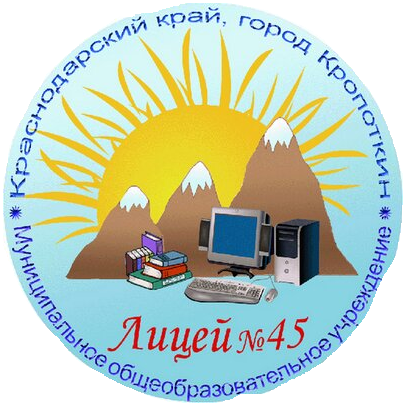 Волейбол
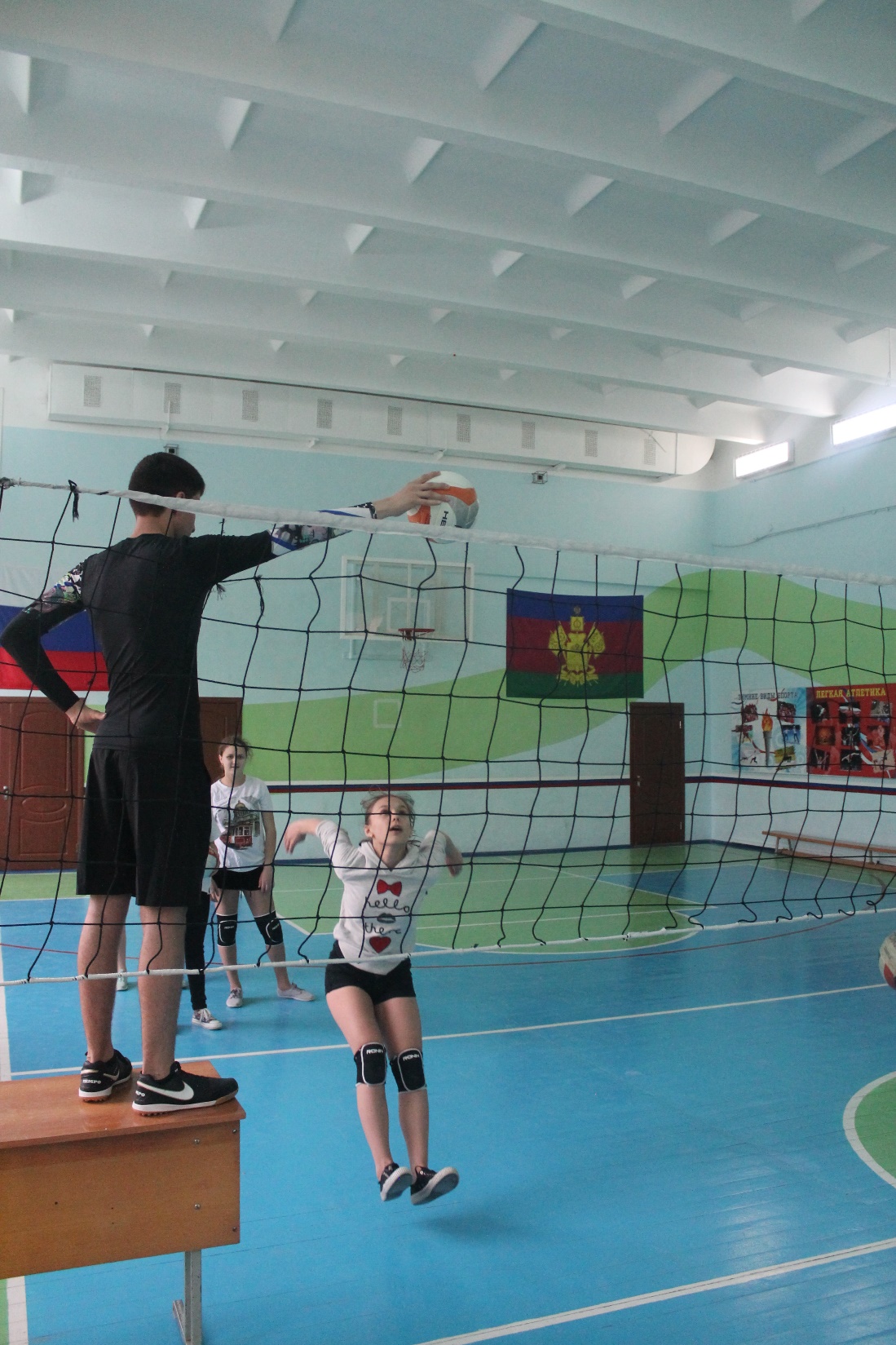 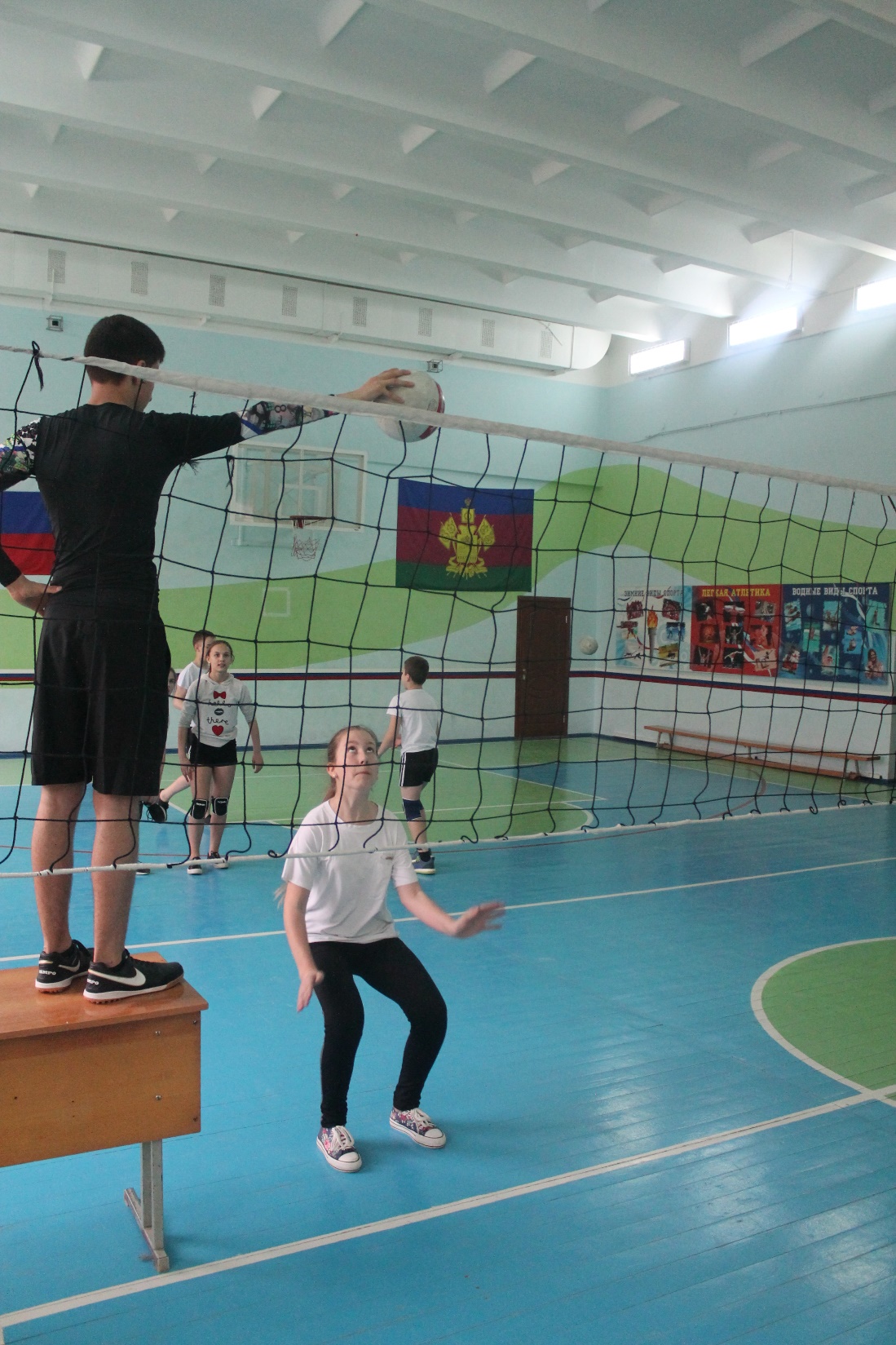 Баскетбол
Настольный теннис
Карате
бильярд
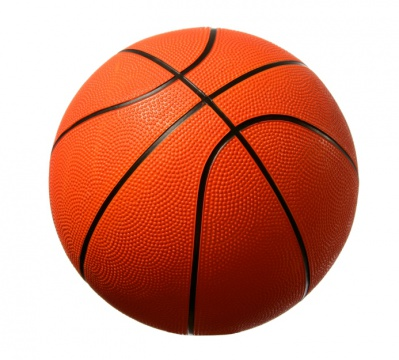 Стремимся к олимпийским медалям!
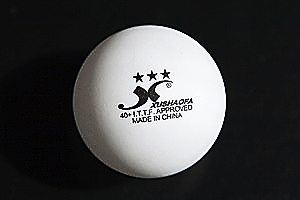 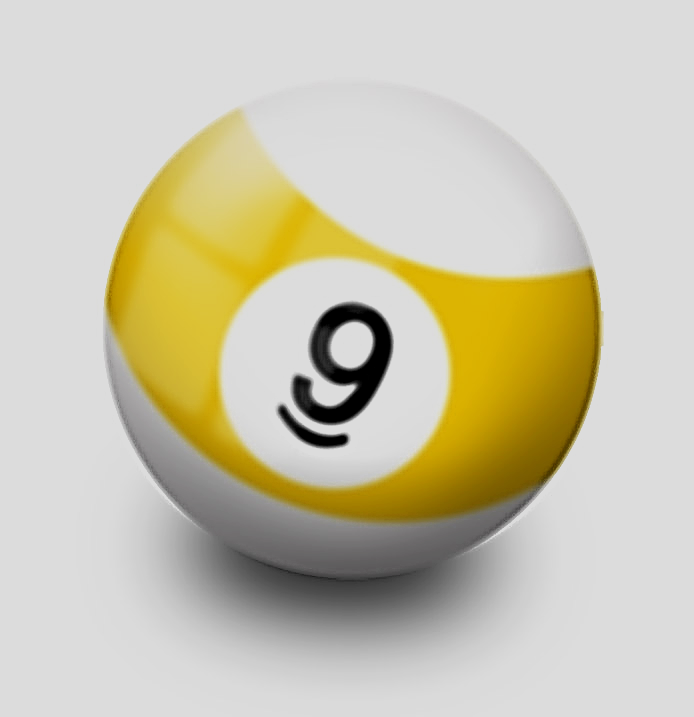